Boy Tales of Childhood by Roald Dahl
LO: To use inference and make a prediction.
ST: I can use details from the text to make an informed decision.
Let’s read! Turn to page 35 in your book, we will read up to page 38.
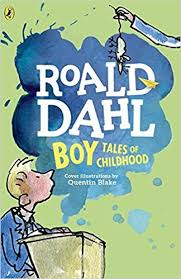 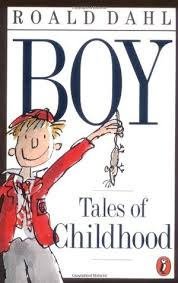 Task 1: List five things the four friends would hide. Remember to write in full sentences!
My four friends and I had come across a loose floor-board at the back of the classroom, and when we prised it up with the blade of a pocket-knife, we discovered a big hollow space underneath. This, we decided, would be our secret hiding place for sweets and other small treasures such as conkers and monkey-nuts and birds’ eggs. Every afternoon, when the last lesson was over, the five of us would wait until the classroom had emptied, then we would lift up the floor-board and examine our secret hoard, perhaps adding to it or taking something away.
Task: Summarise the events of this chapter in no more than 25 words!
NOW: Make a prediction - What do you think will happen next?
Write your prediction in full sentences.
Let’s read! Turn to page 39 in your book, we will read up to page 49.
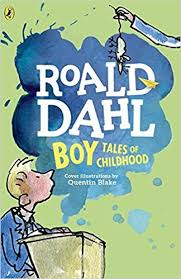 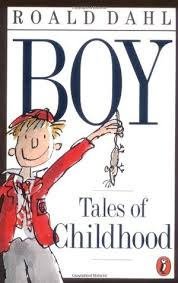 Extension task: look at page 48, find 3 quotes that show how nasty Mrs Pratchett is to the boys. List them in your books. Can you pick out a specific technique used by Roald Dahl?
Write one paragraph answering the question: How does Roald Dahl make Mrs Pratchett so nasty at the end of the chapter?